THE GABRIELINO TRIBE
Andrew and Daniel
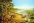 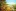 Location
The Gabrielino lived around the southern coast of California. They lived around the Los Angeles River and Laguna Beach. Some of the Gabrielino lived on islands.
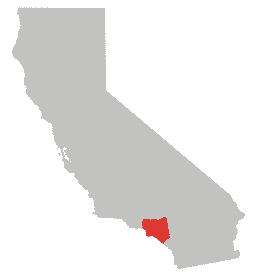 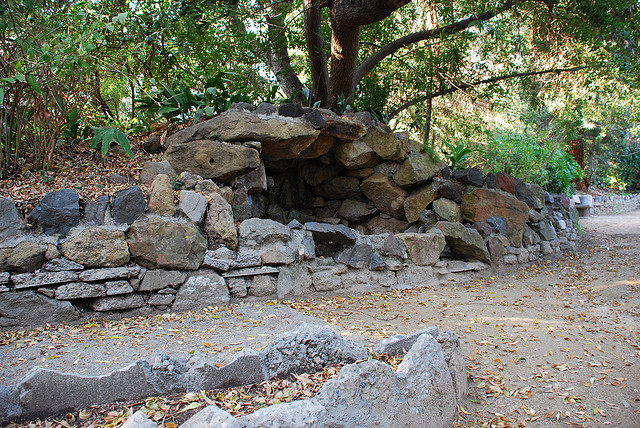 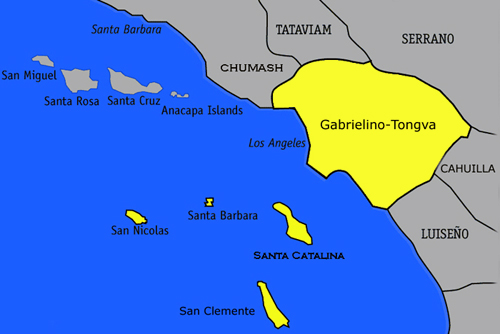 Shelter
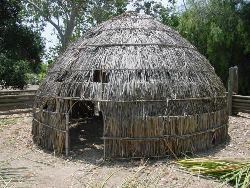 The Gabrielino called their houses Temescales. They made their houses out of tule reeds and ferns. The shelters of the Gabrielino protected them from rodents.
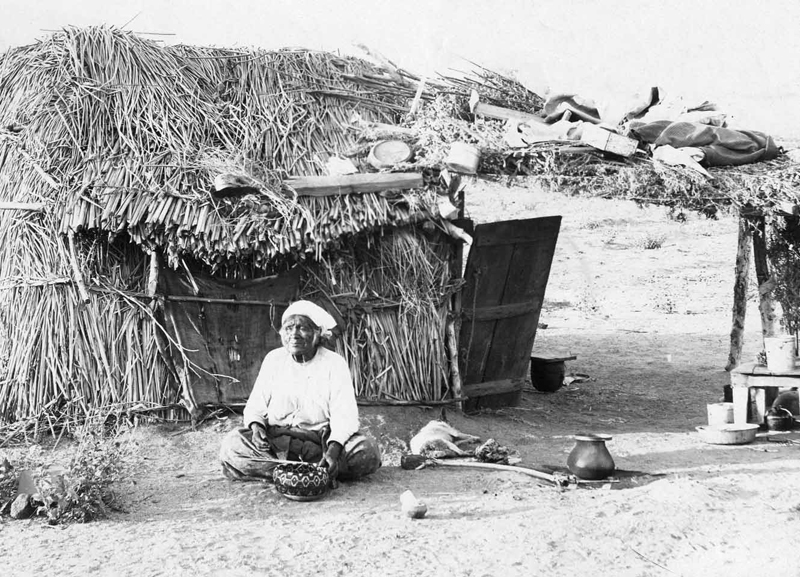 Food
The Gabrielino made food out of acorns and berries.  They hunted  deer, rabbits, fish, and rodents. The Gabrielino smoked fish and meat to preserve it for later.
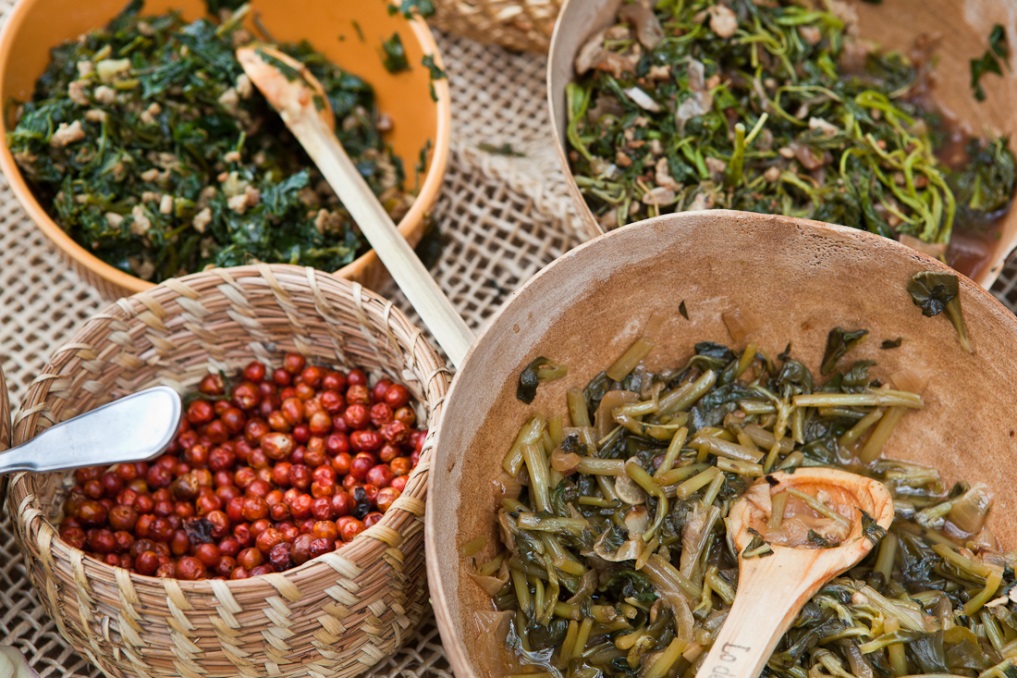 The Gabrielino  were expert basket makers. They made crafts like boats. They made art out of stone. The Gabrielino dance and sing for seven days.
Culture
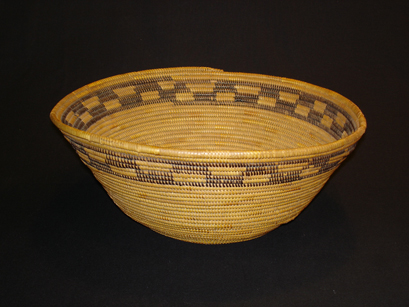 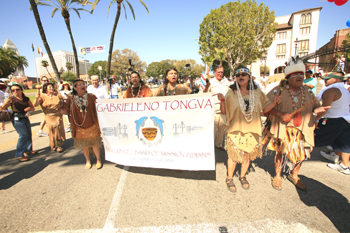